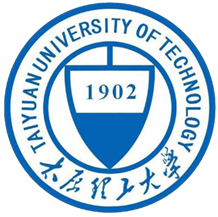 FANG: Leveraging Social Context for Fake News Detection
Using Graph Representation
Van-Hoang Nguyen

National University of Singapore
Singapore


Kazunari Sugiyama

Kyoto University
Kyoto, Japan







Preslav Nakov

Qatar Computing Research Institute, HBKU
Doha, Qatar


Min-Yen Kan

National University of Singapore
Singapore
CIKM ’20, October 19–23, 2020, Virtual Event, Ireland
陈卓敏
01 Introduction
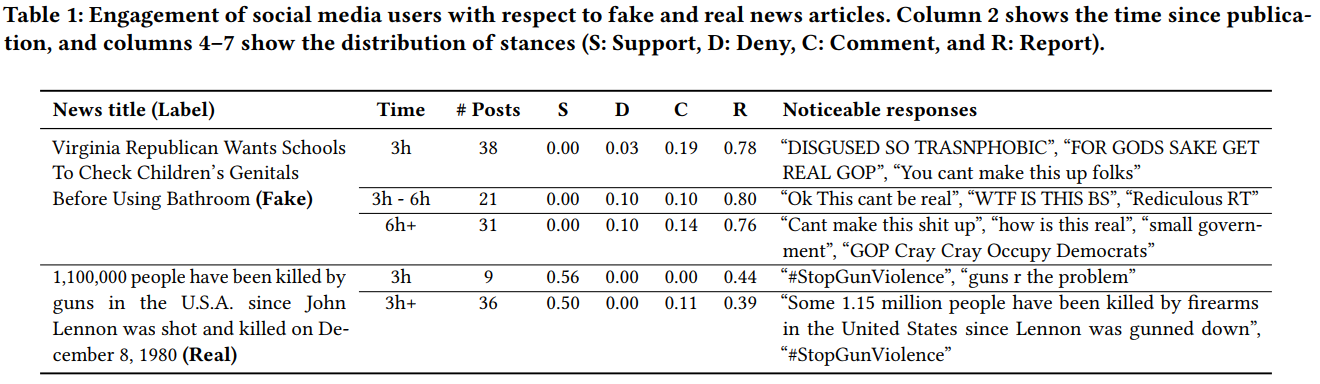 Previous work proposed partial representations of social context with (i) news, sources and users as major entities, and (ii) stances, friendship, and publication as major interactions .
01 Introduction
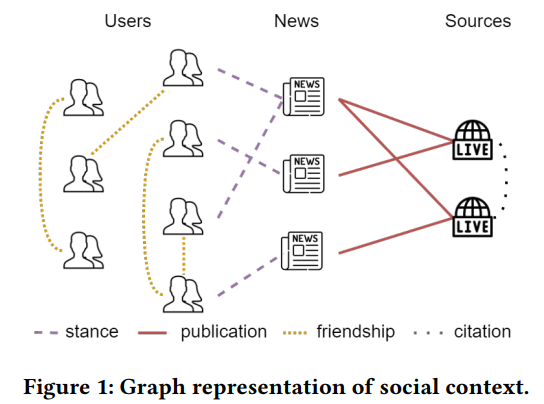 Propose the Factual News Graph (FANG)
Captures social structure and engagement patterns
Improve representation quality
02 Methodology
the list of questionable news articles
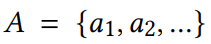 modeled as a feature vector
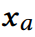 modeled as a feature vector
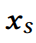 the list of news sources
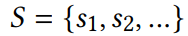 the list of social users
modeled as a feature vector
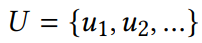 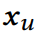 02
the list of interactions
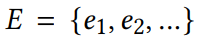 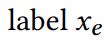 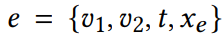 01
modeled as a relation between two entities
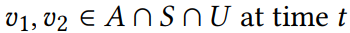 03
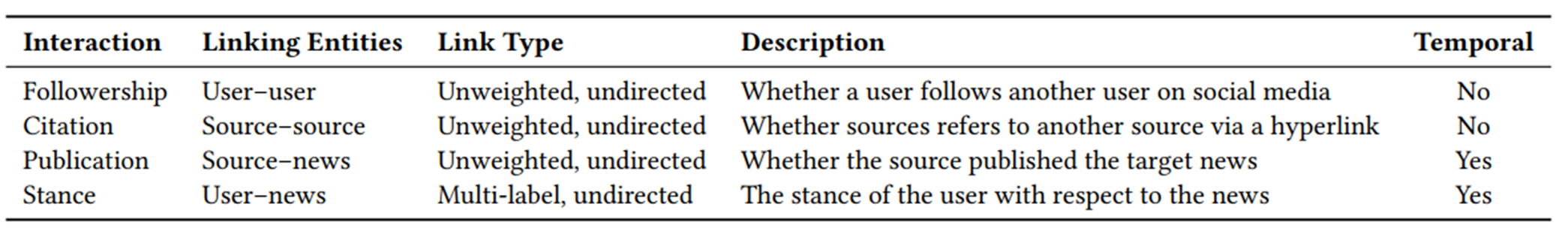 04
02 Methodology
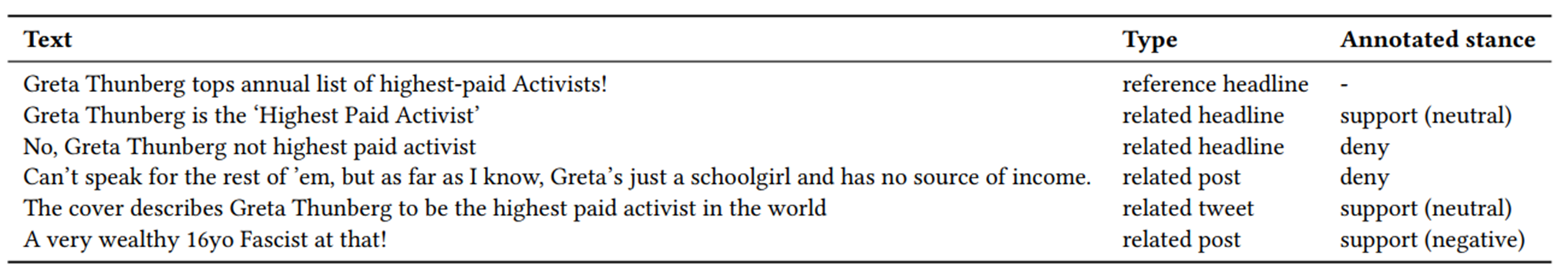 02
stance labels: neutral support, negative support, deny, report.
01
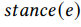 03
a social context
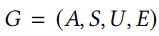 04
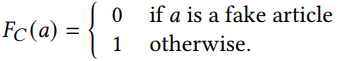 02 Methodology
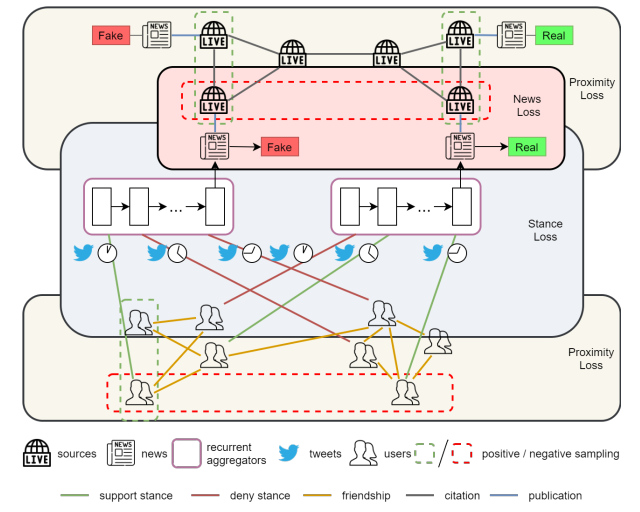 02
01
03
04
02 Methodology
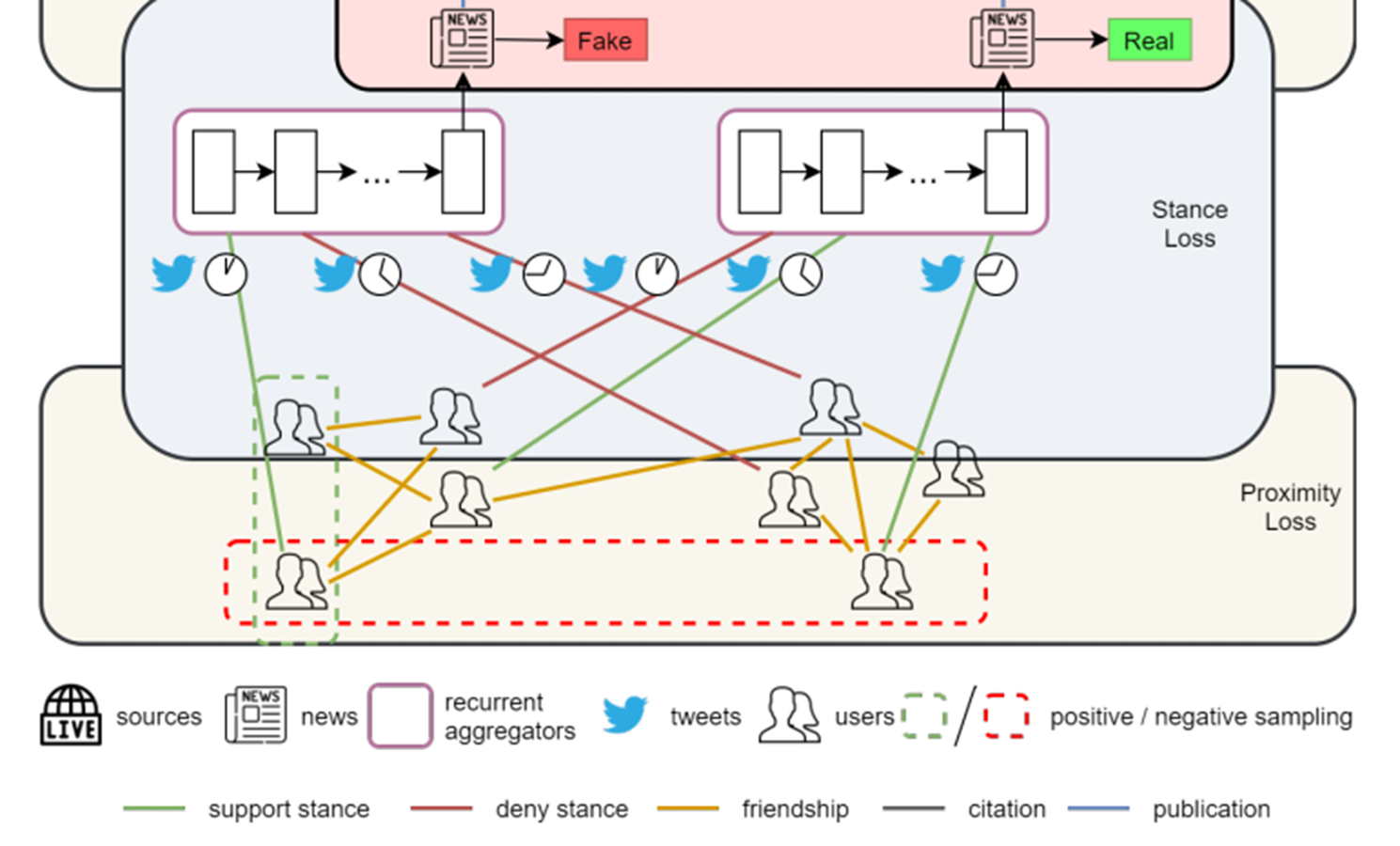 News contextual representation
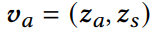 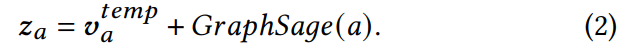 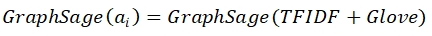 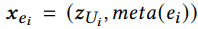 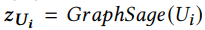 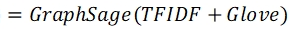 03
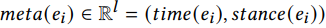 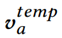 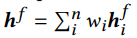 04
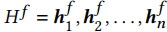 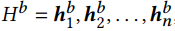 Bi-LSTM
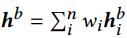 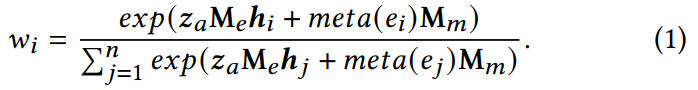 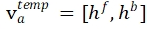 02 Methodology
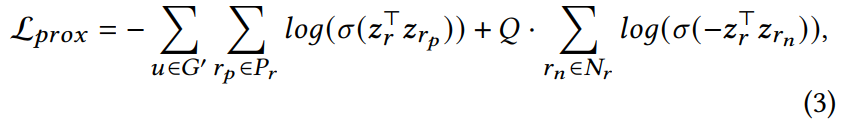 Unsupervised Proximity Loss
02
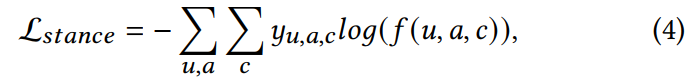 01
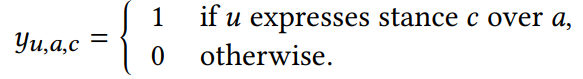 03
Self-supervised Stance Loss
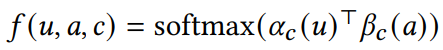 04
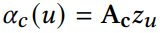 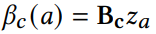 02 Methodology
News contextual representation
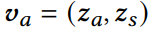 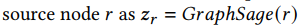 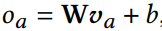 Supervised Fake News Loss
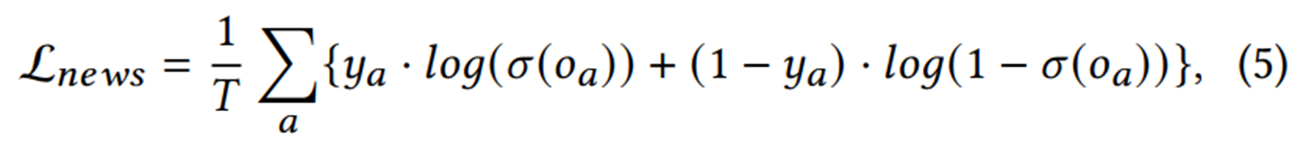 02
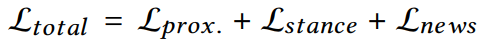 01
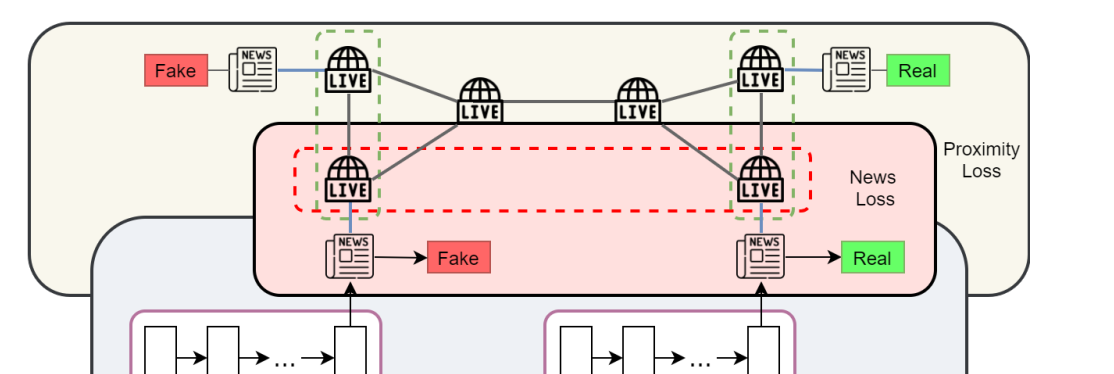 03
04
03 Experiments
Twitter 数据集
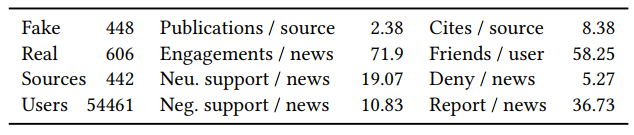 01
03 Experiments
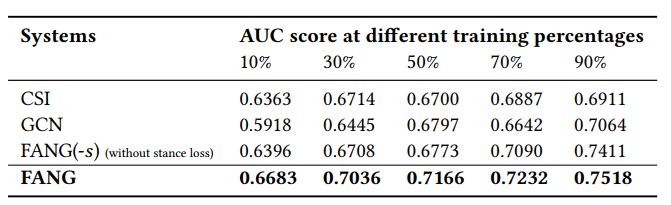 01
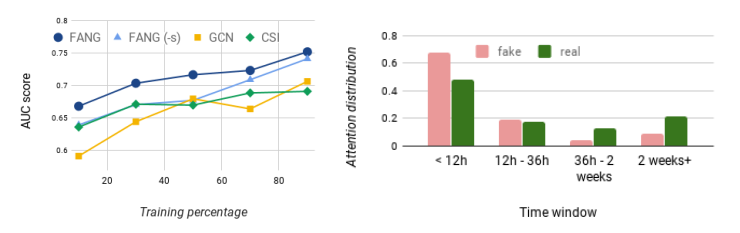 04 Discussion
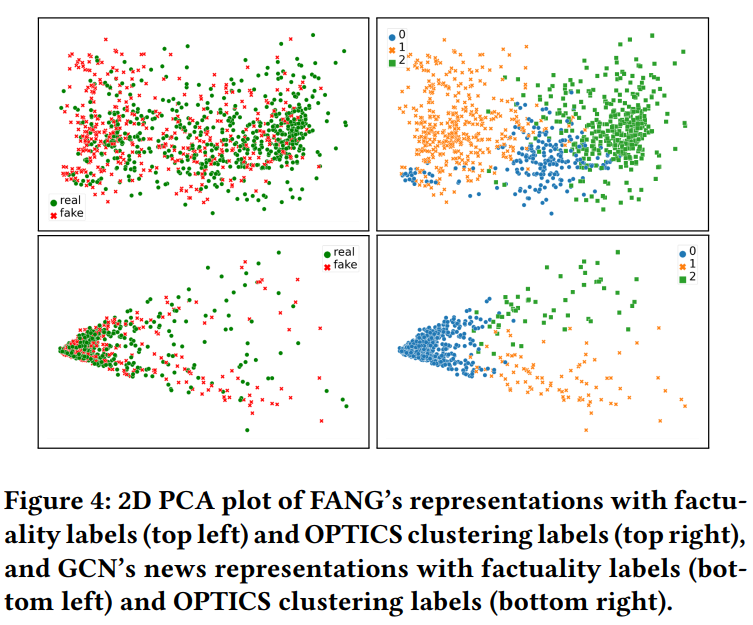 01
04 Discussion
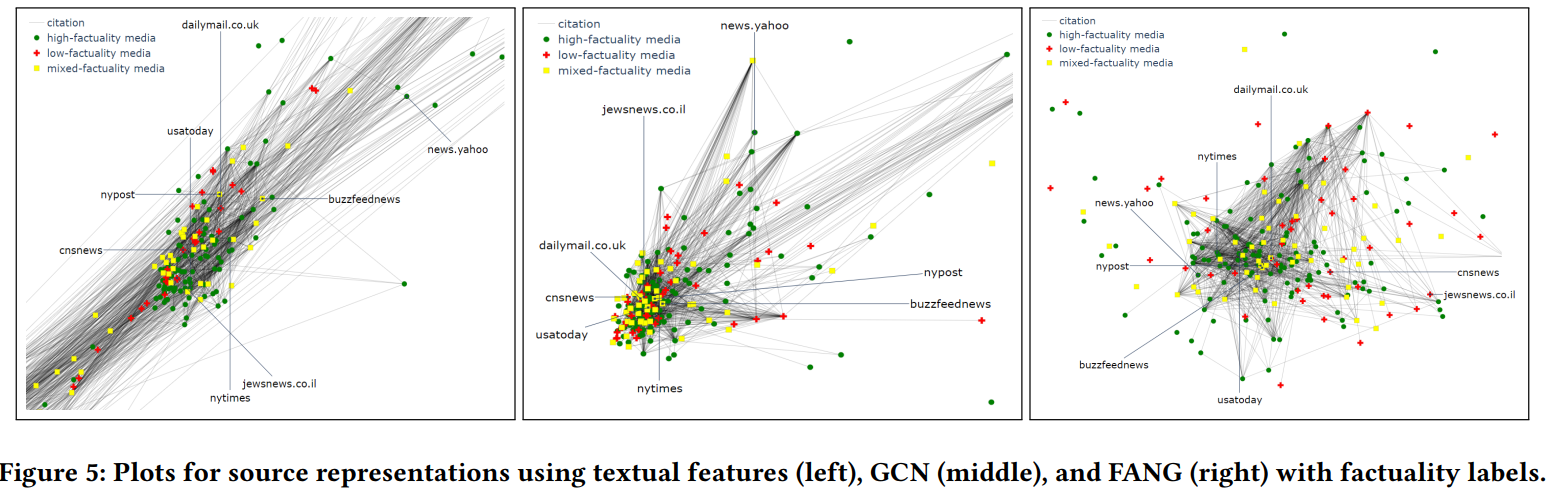 01
04 Discussion
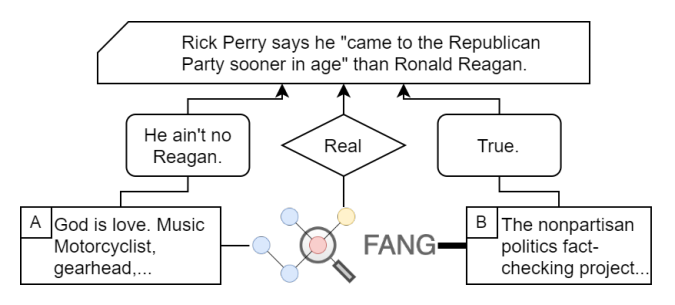 01
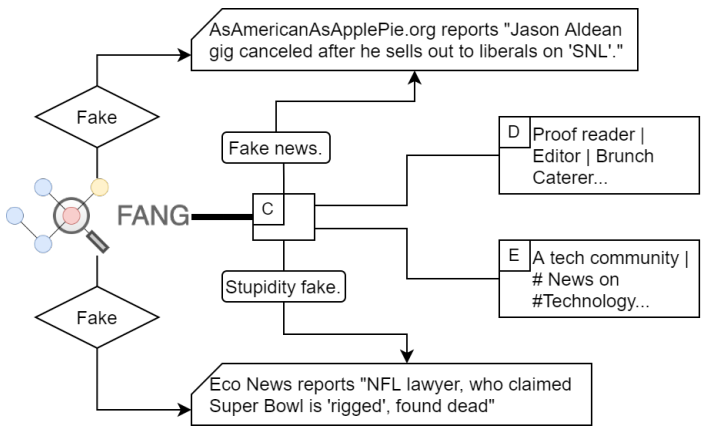 T H A N K S